БУДЬ ПИРОДІ ДРУГОМ
ПОПЕРЕДЖУВАЛЬНІ         
                            ЗНАКИ.
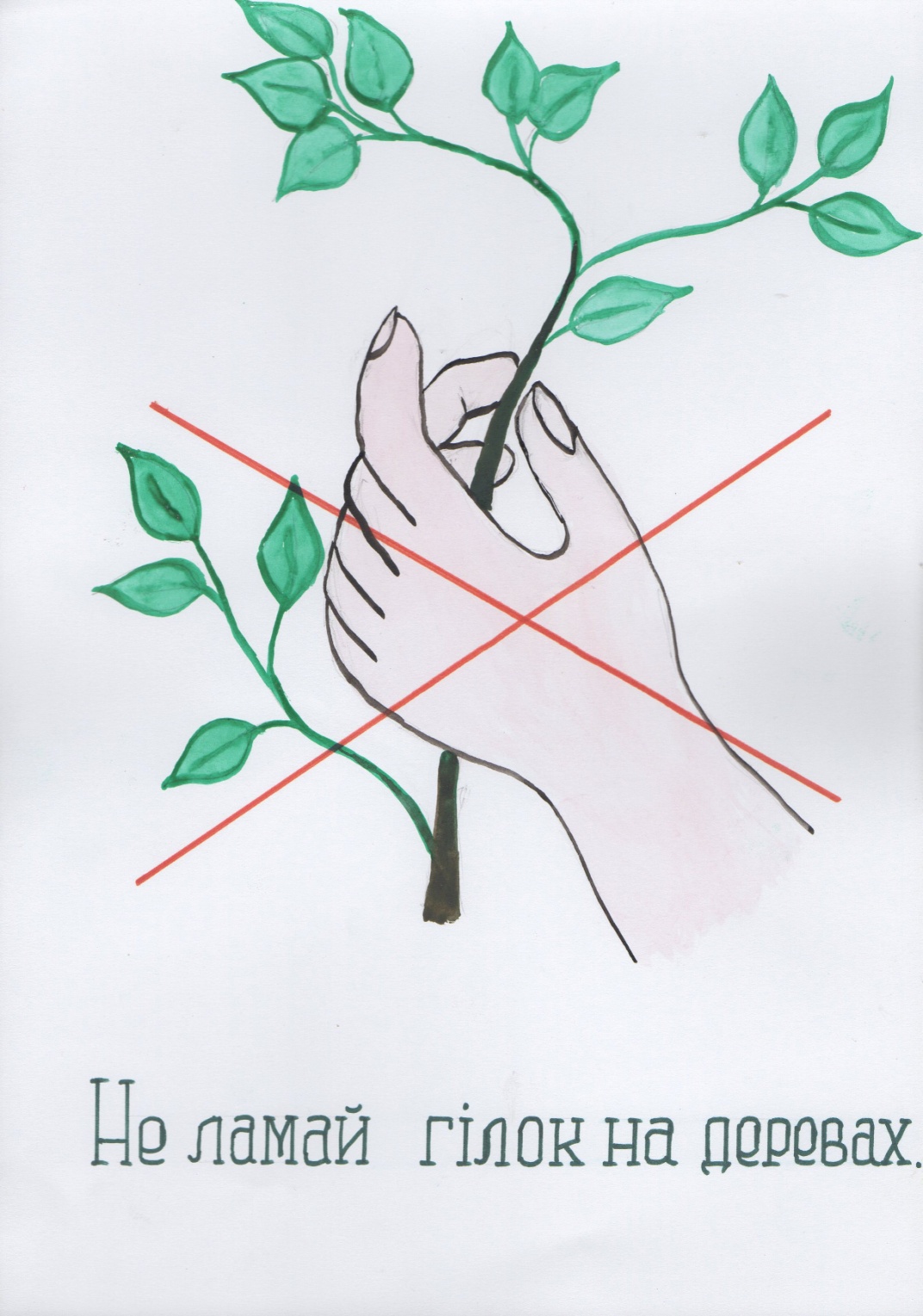 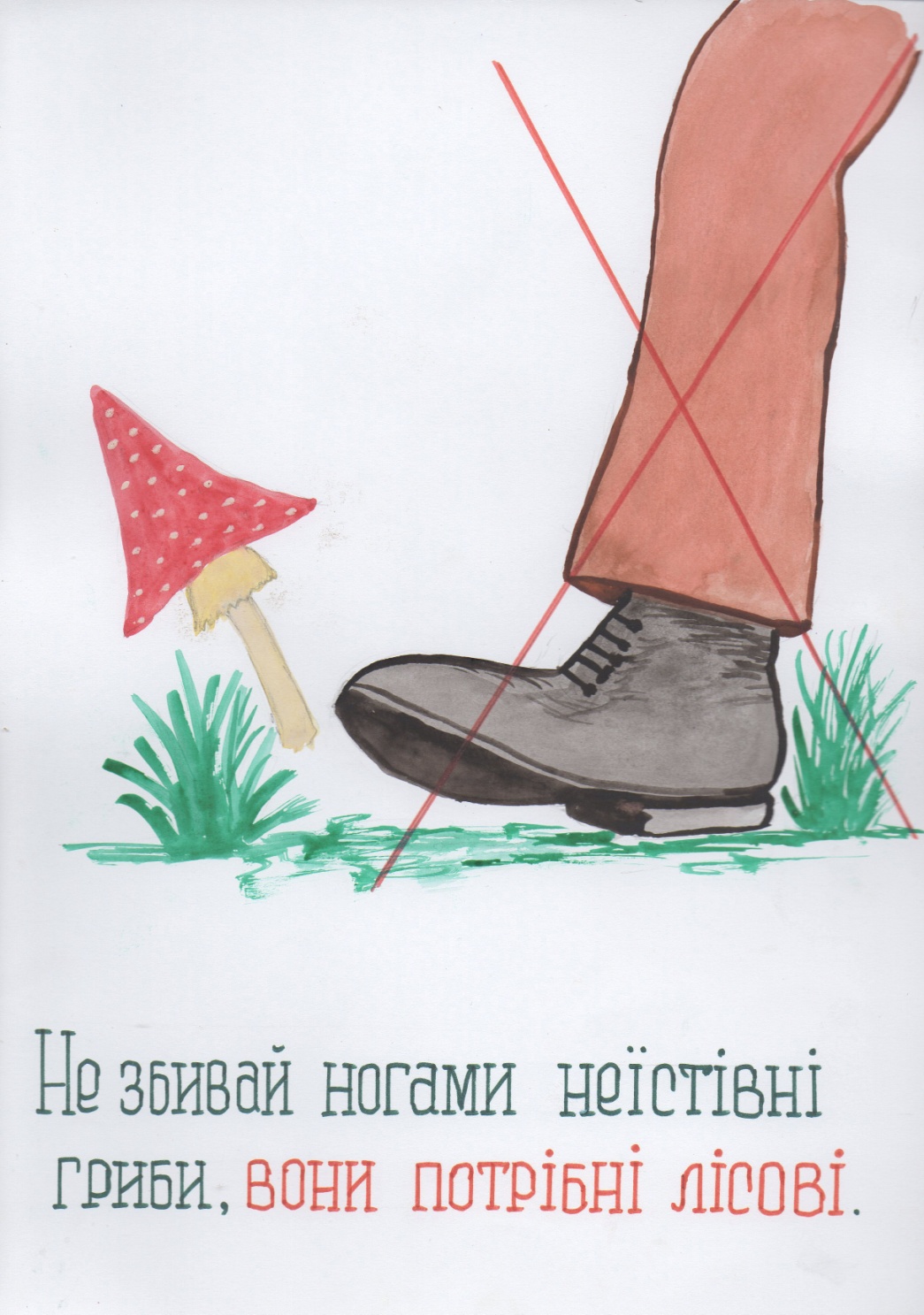 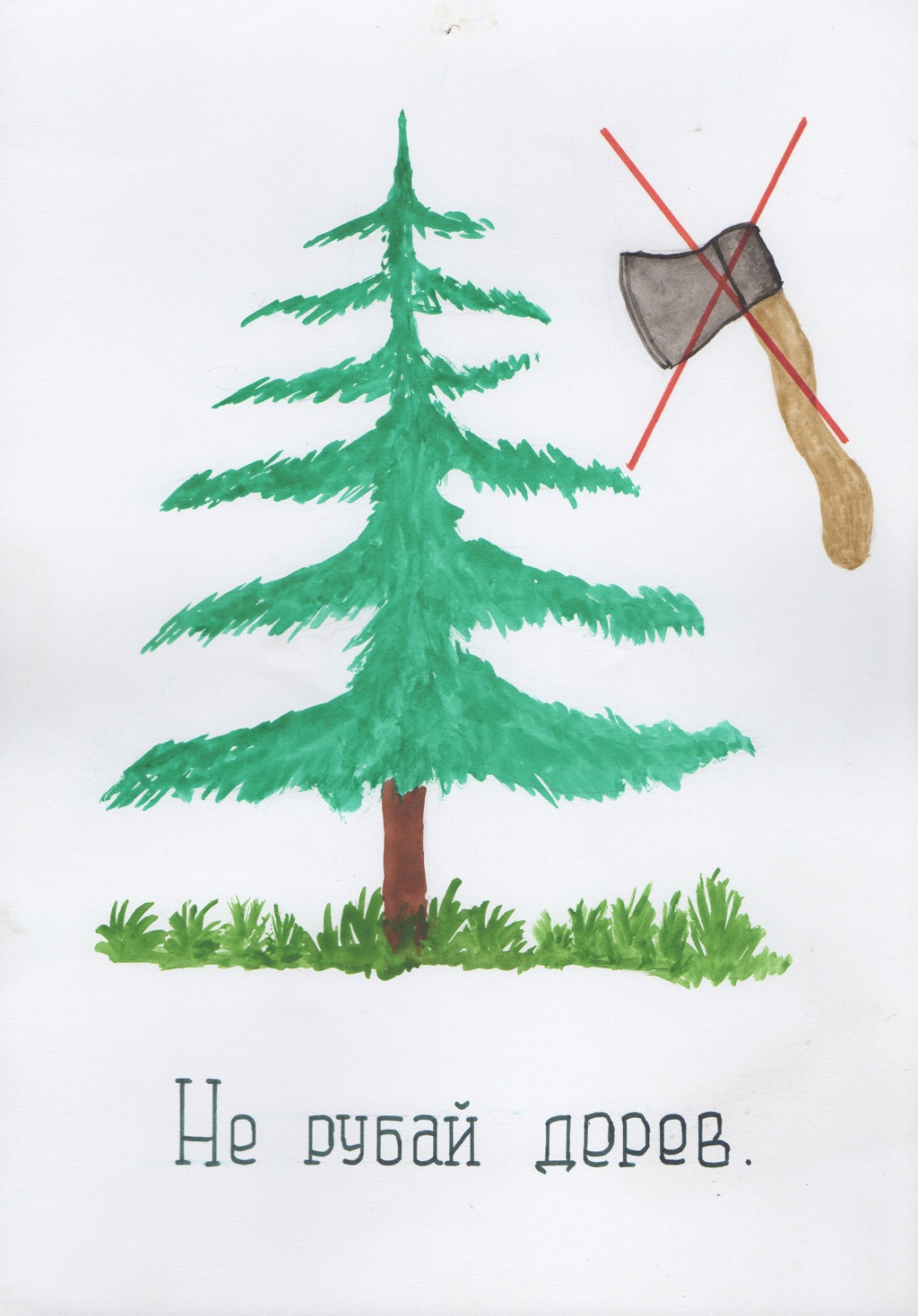 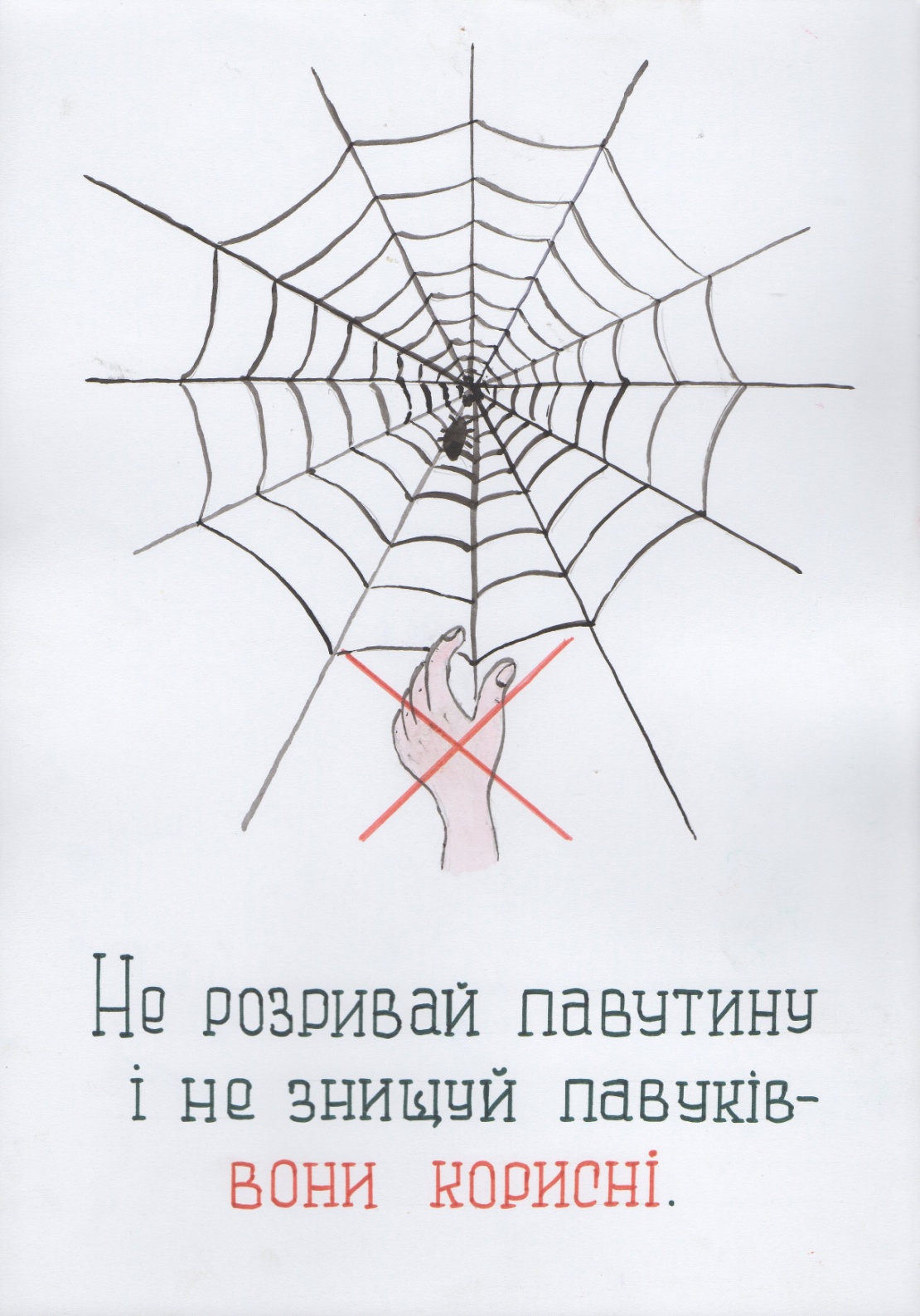 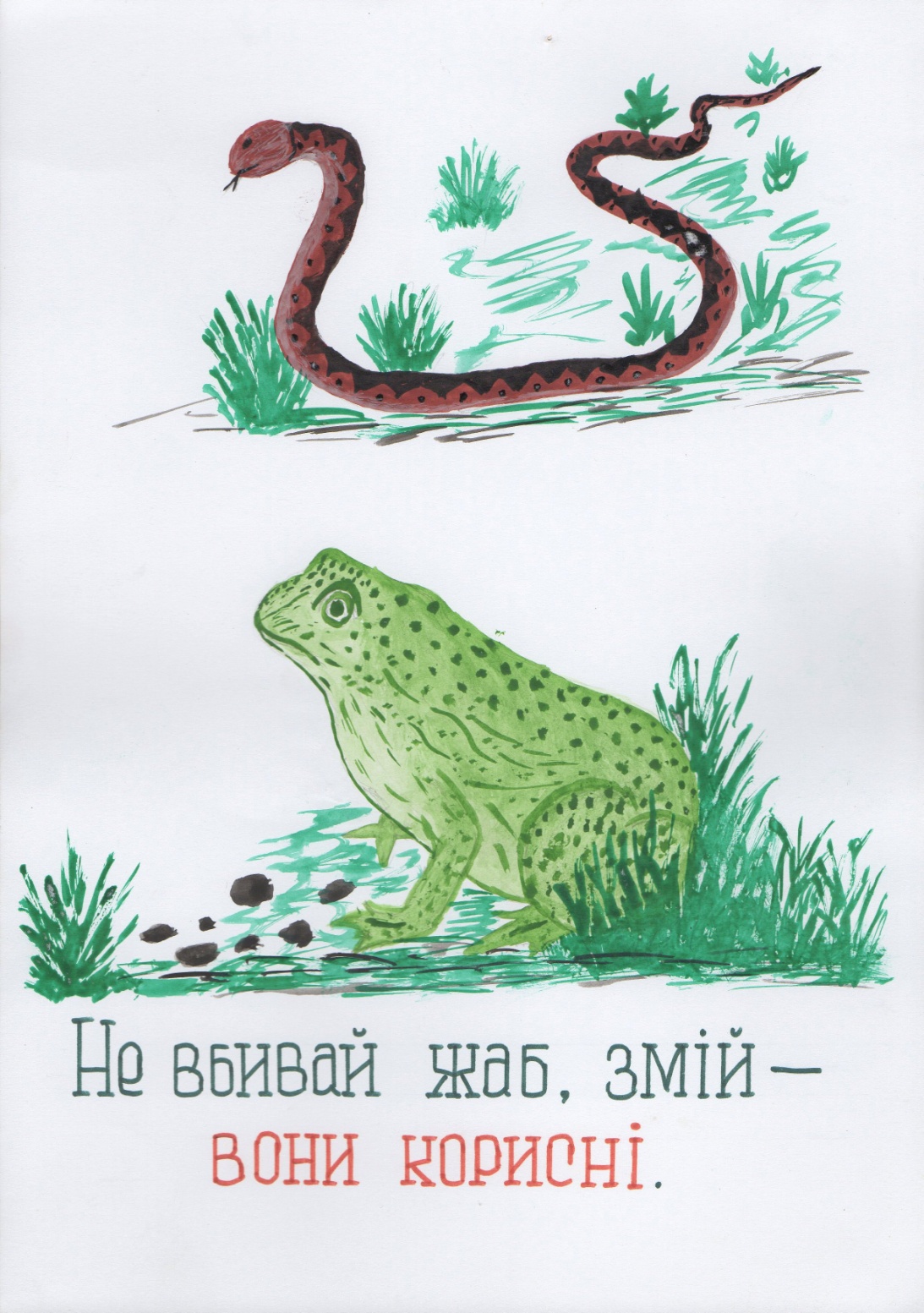 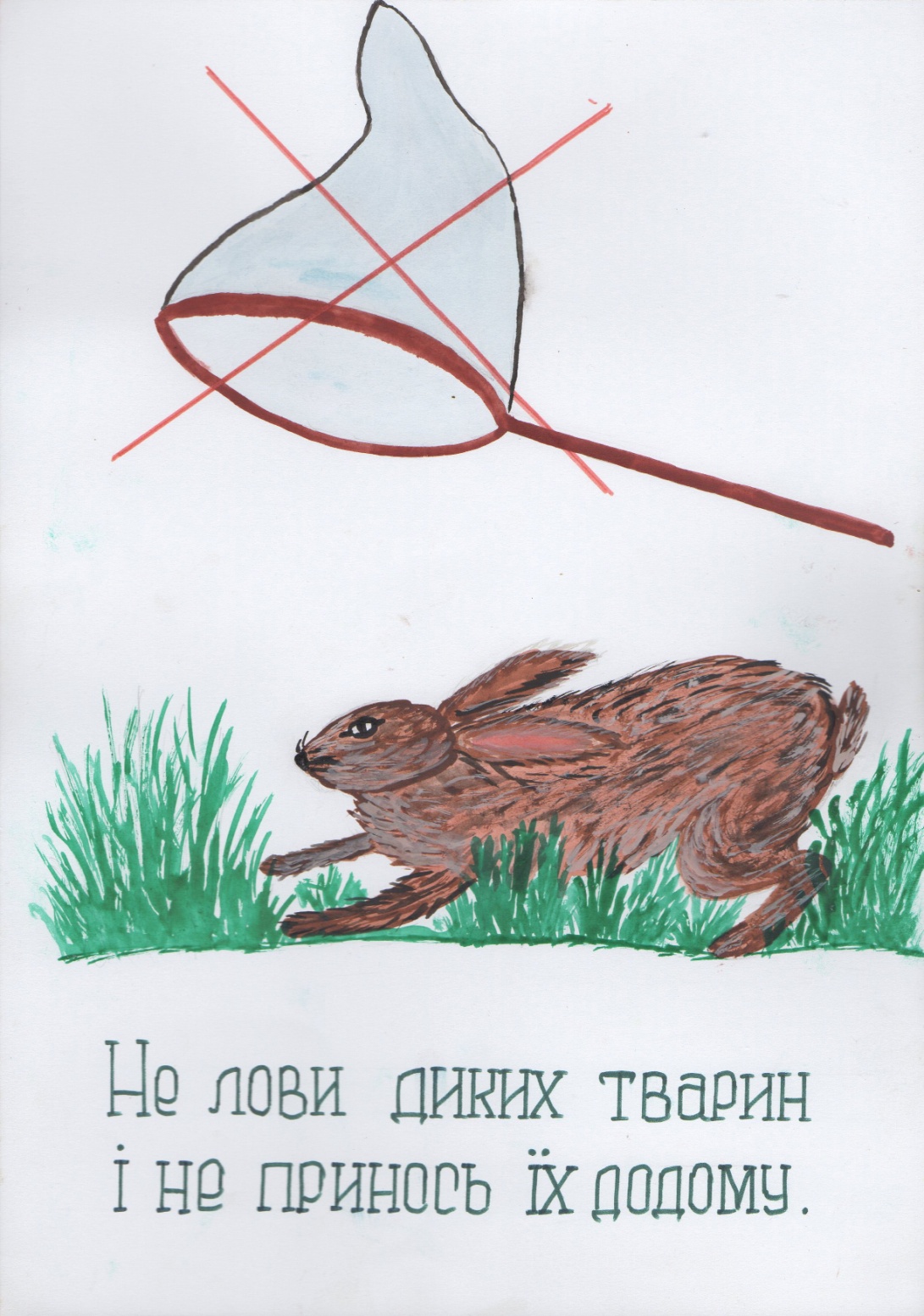 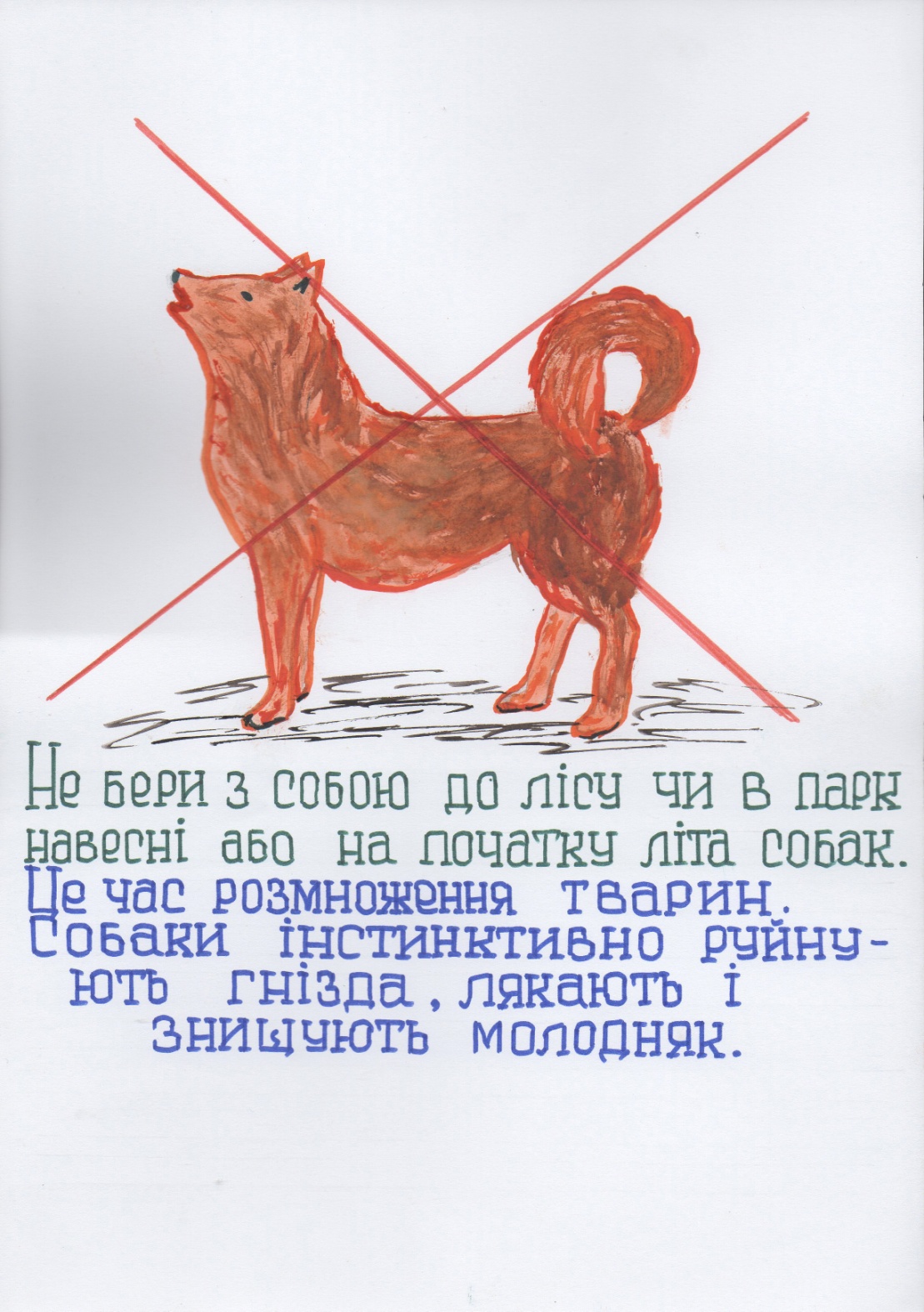 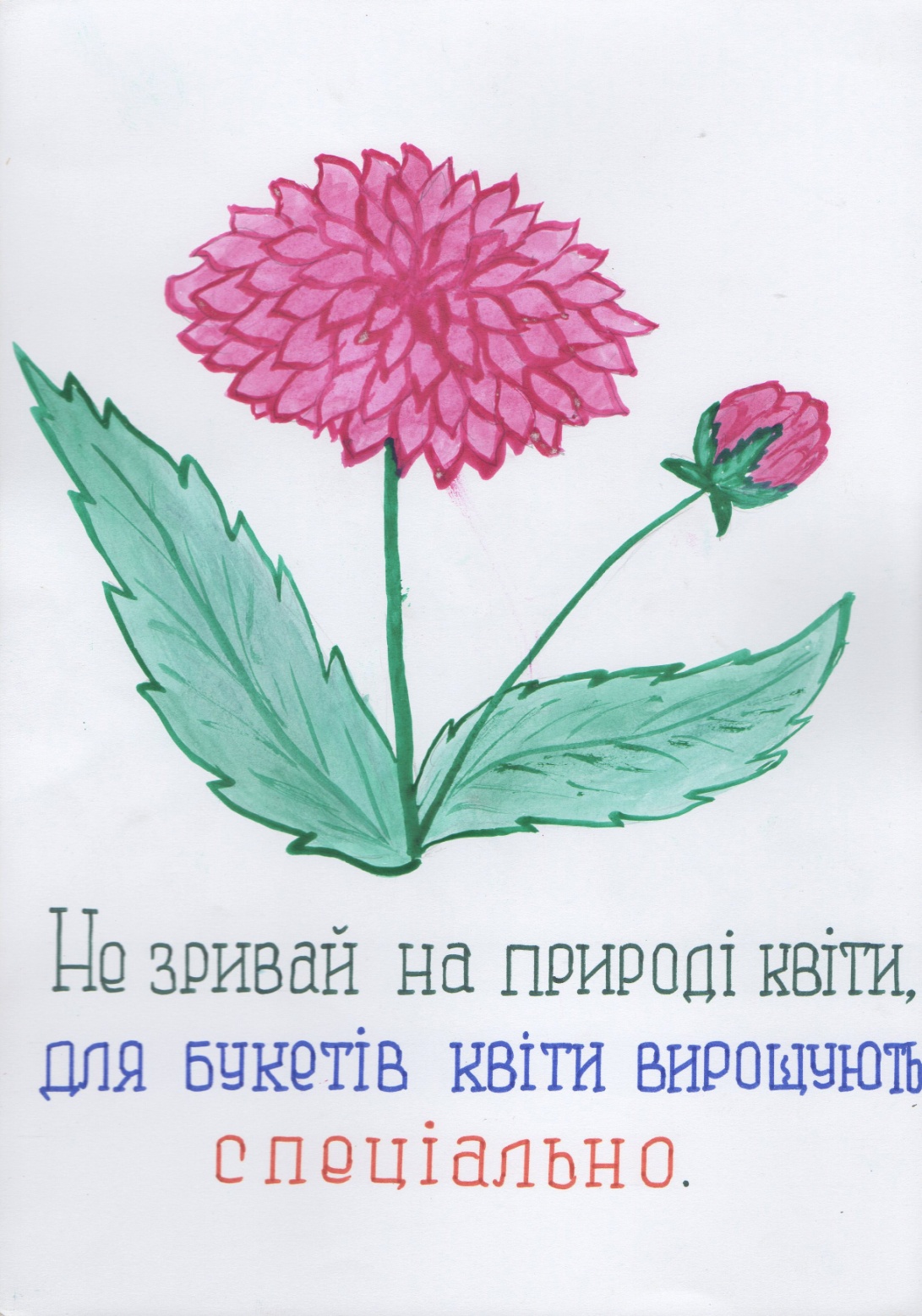 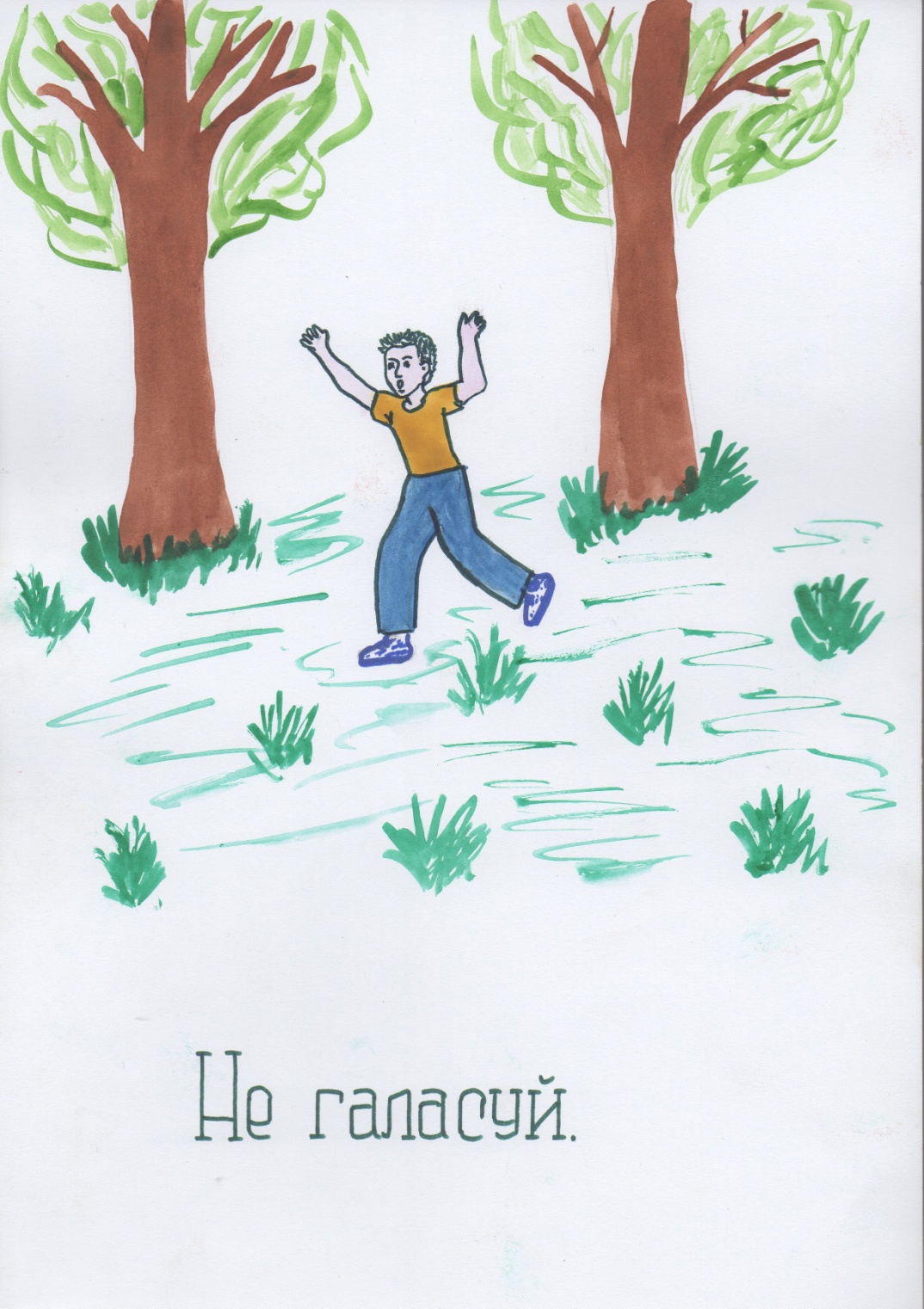 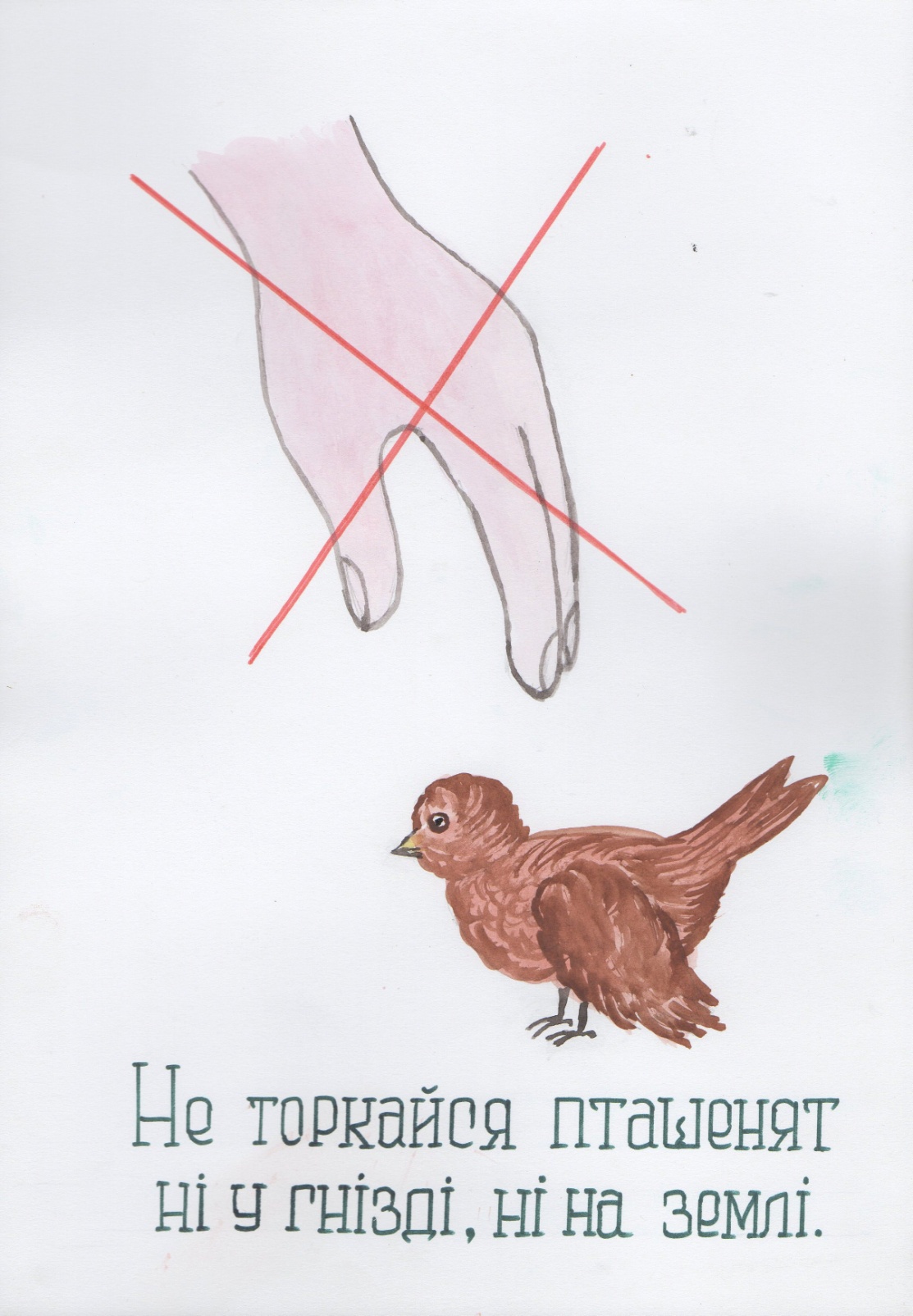 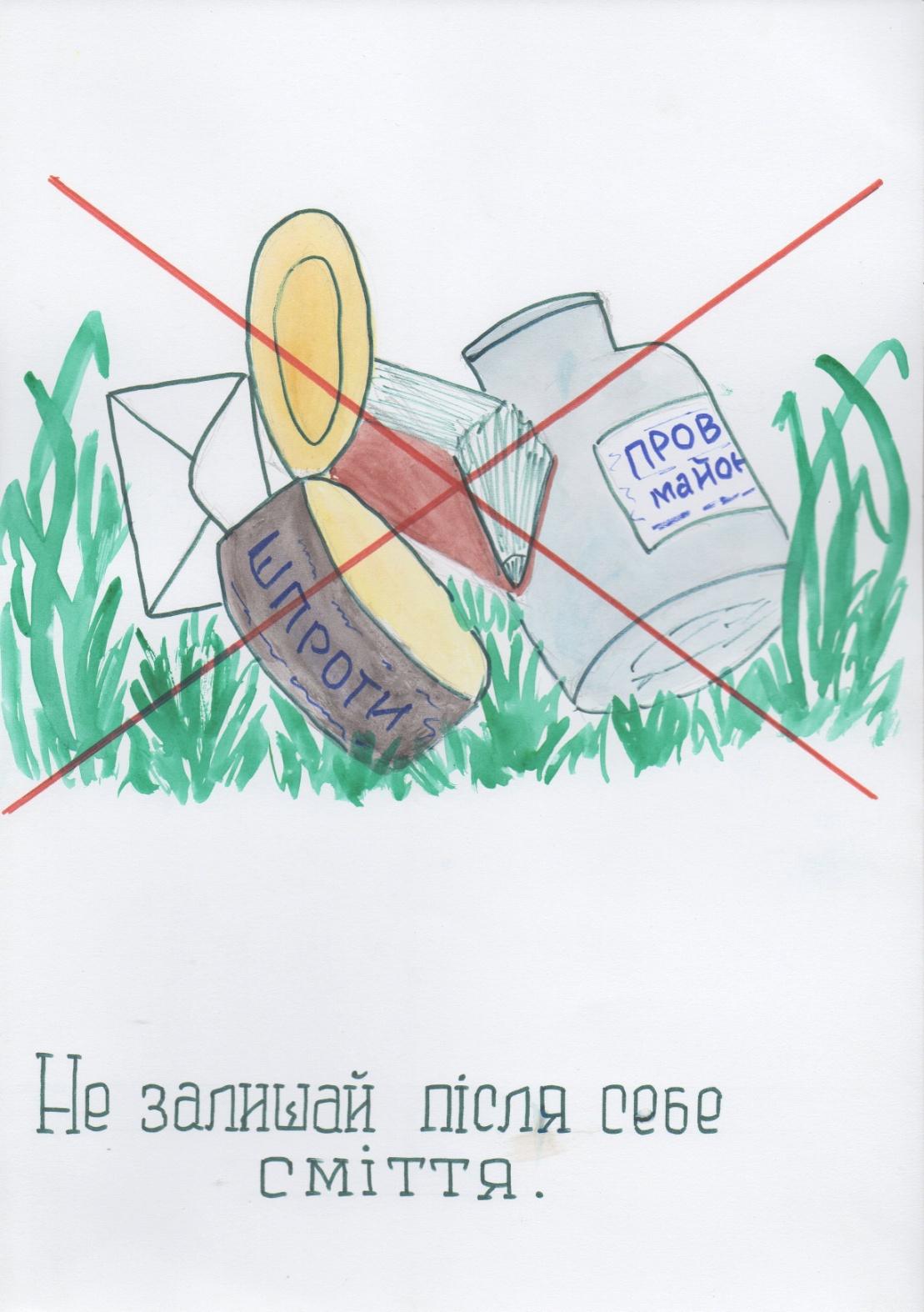 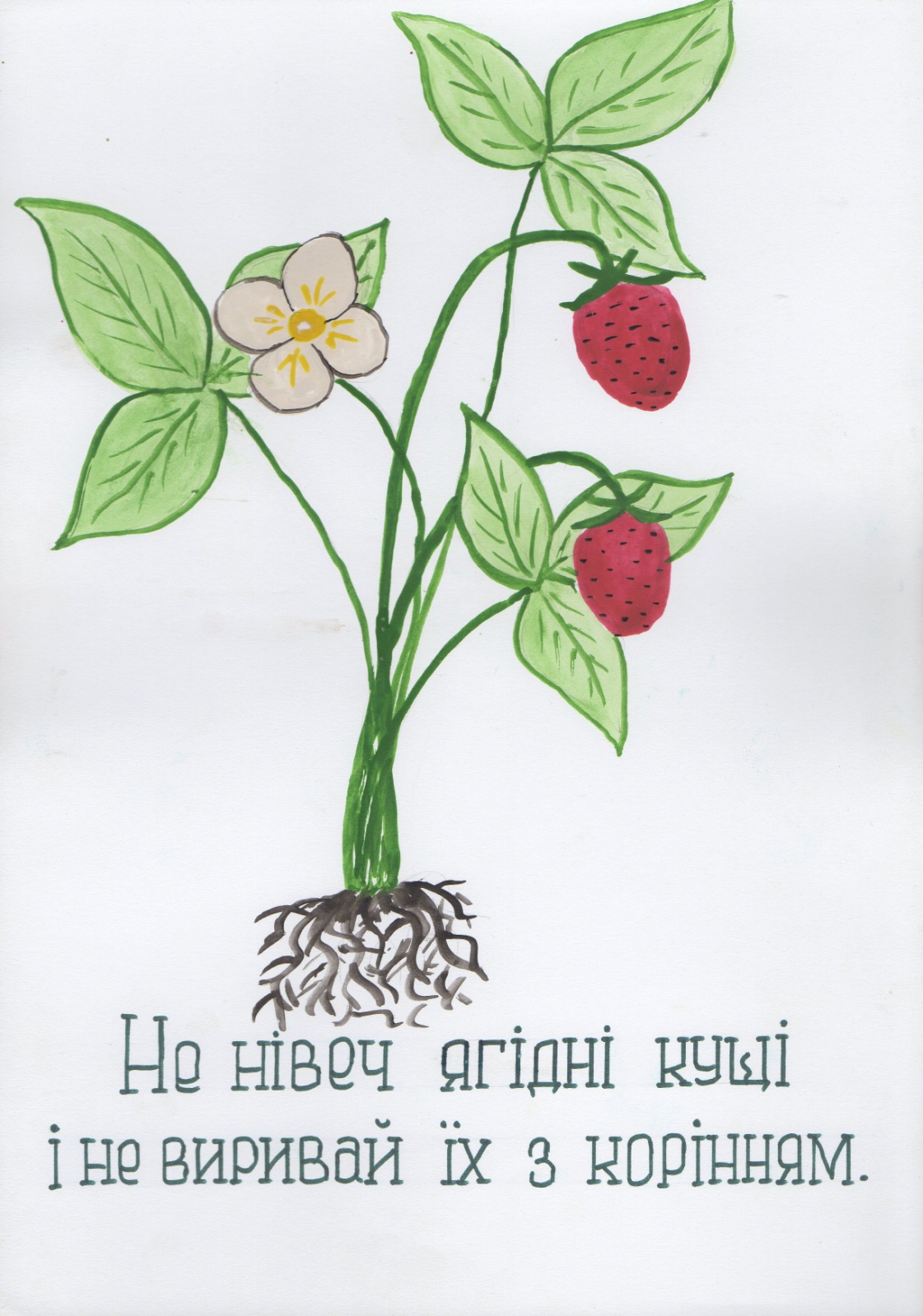 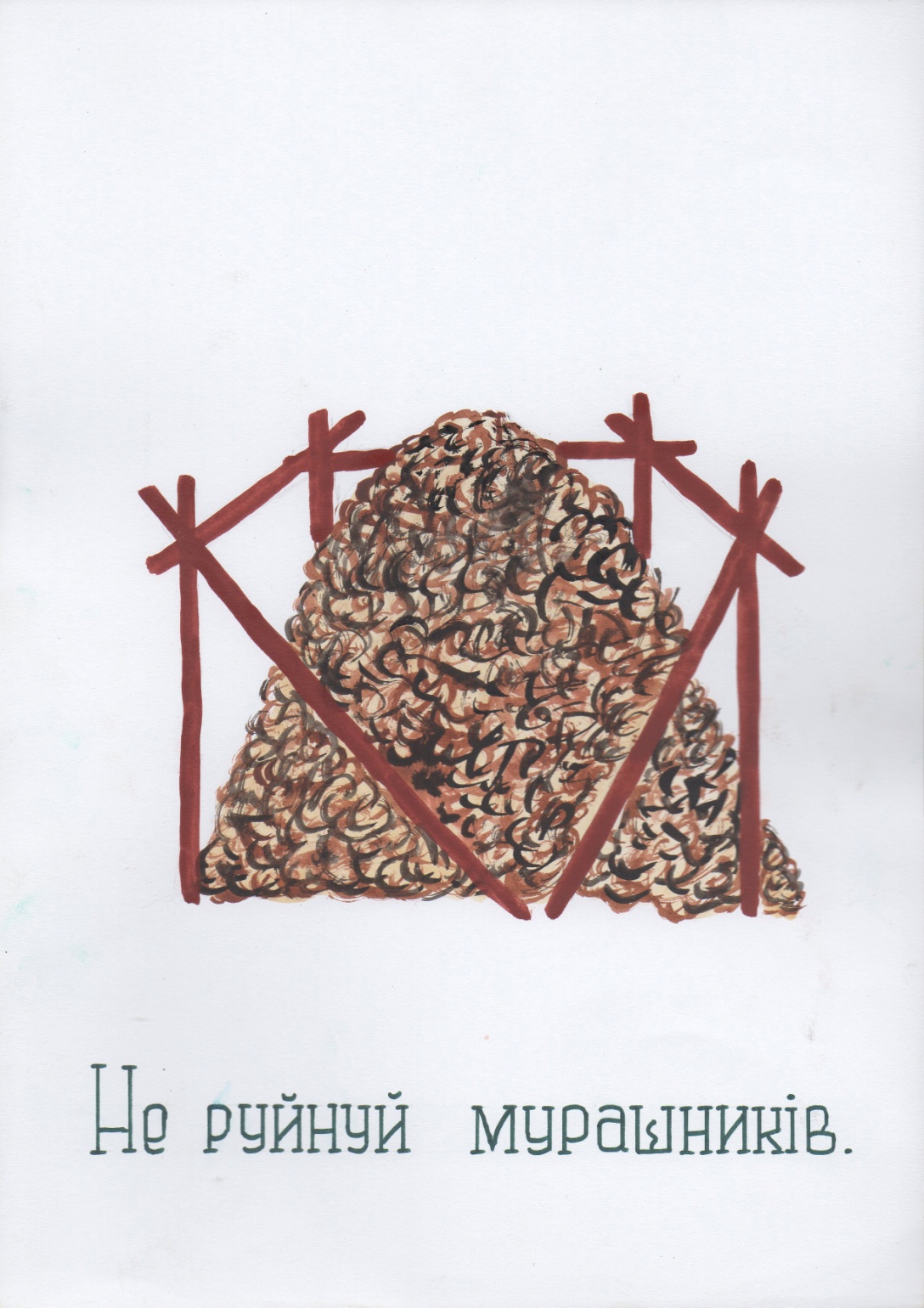 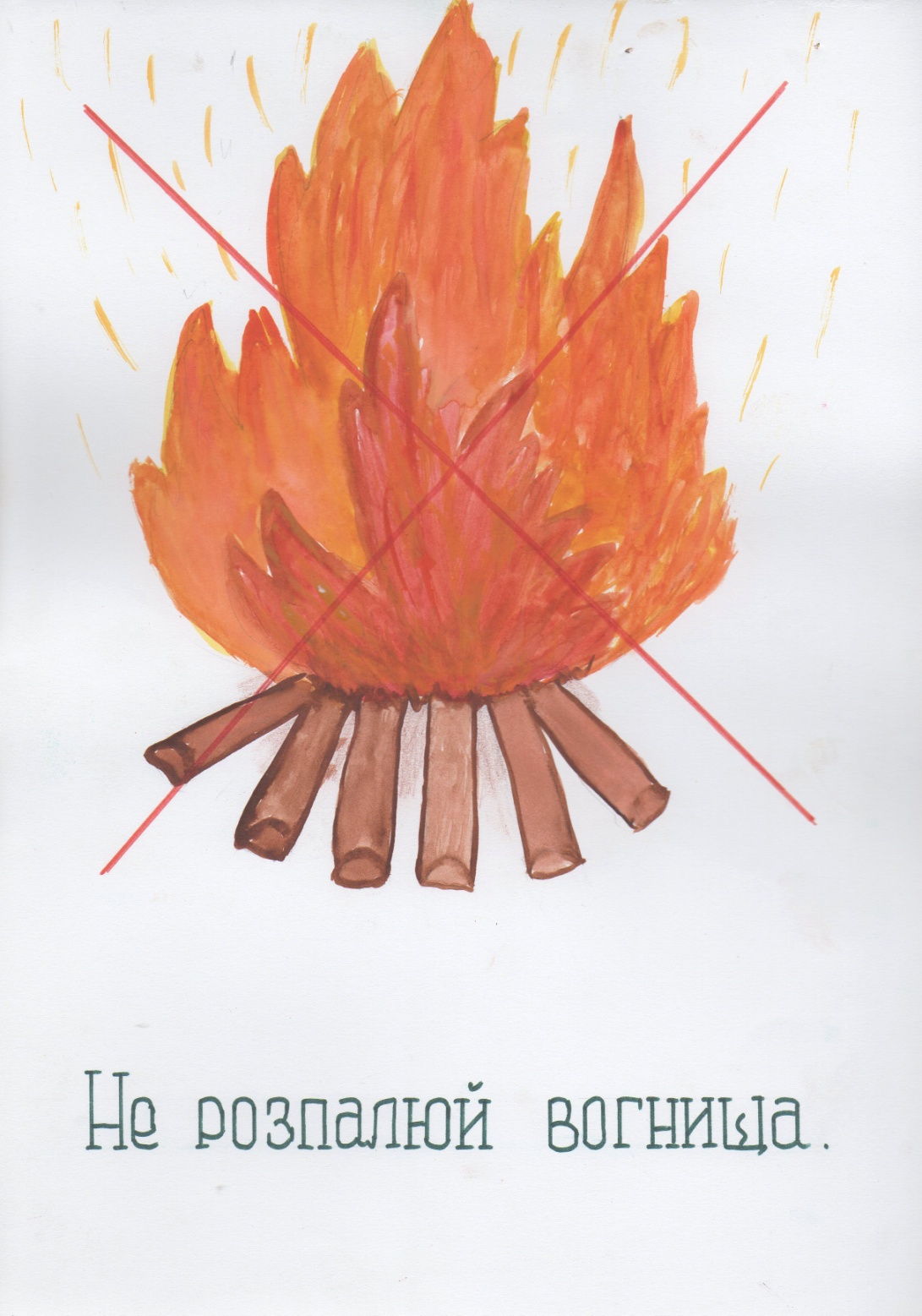 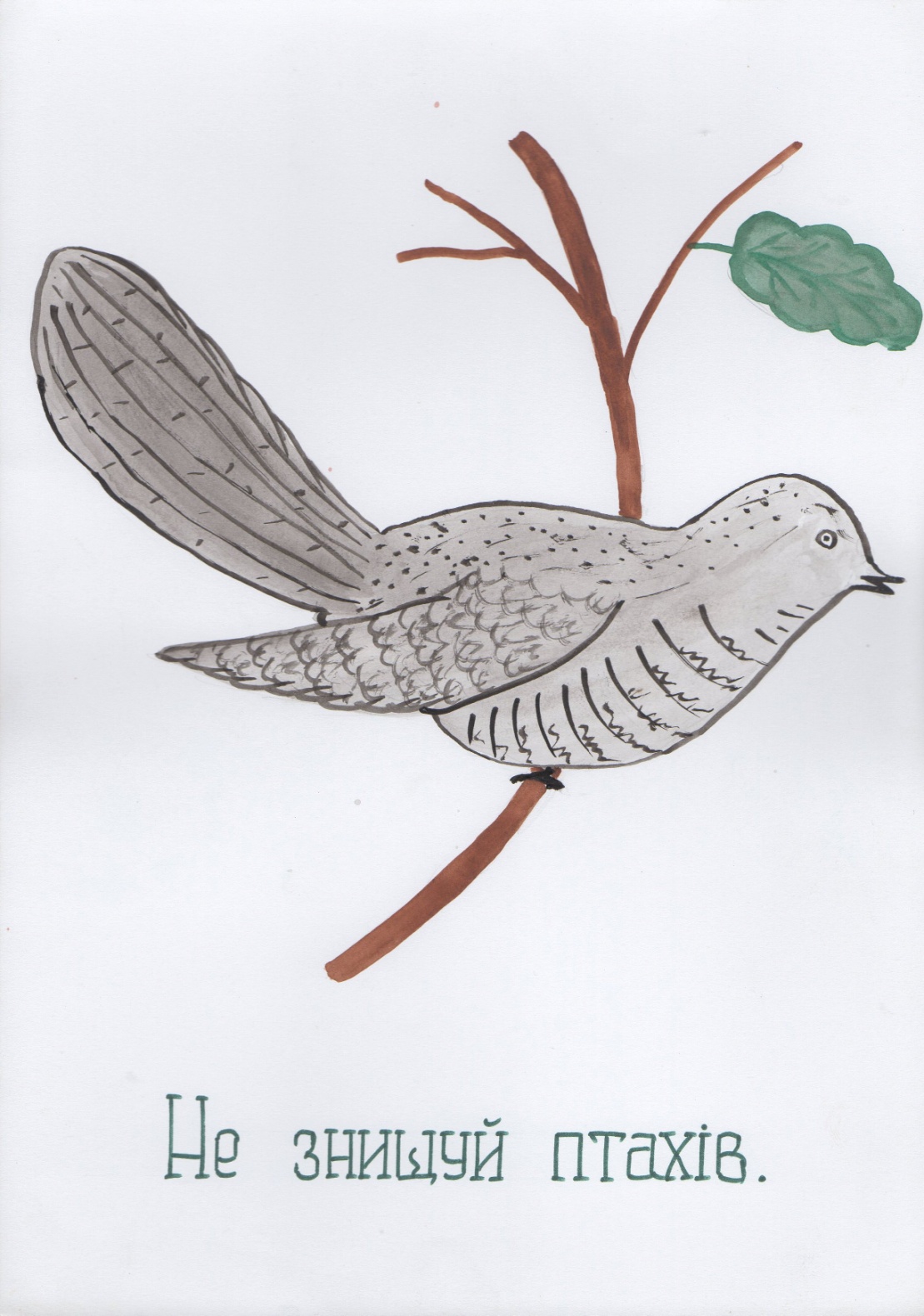 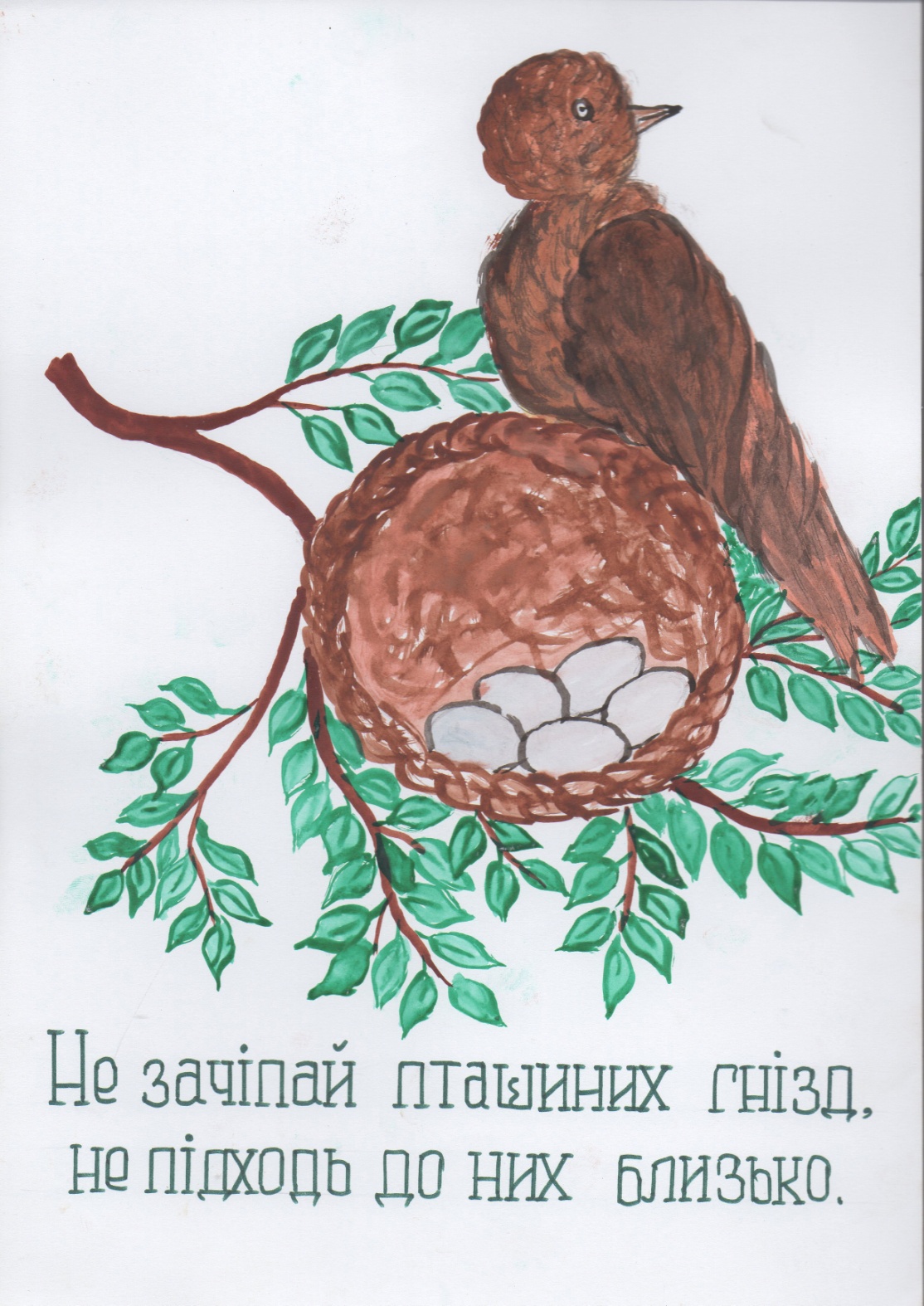 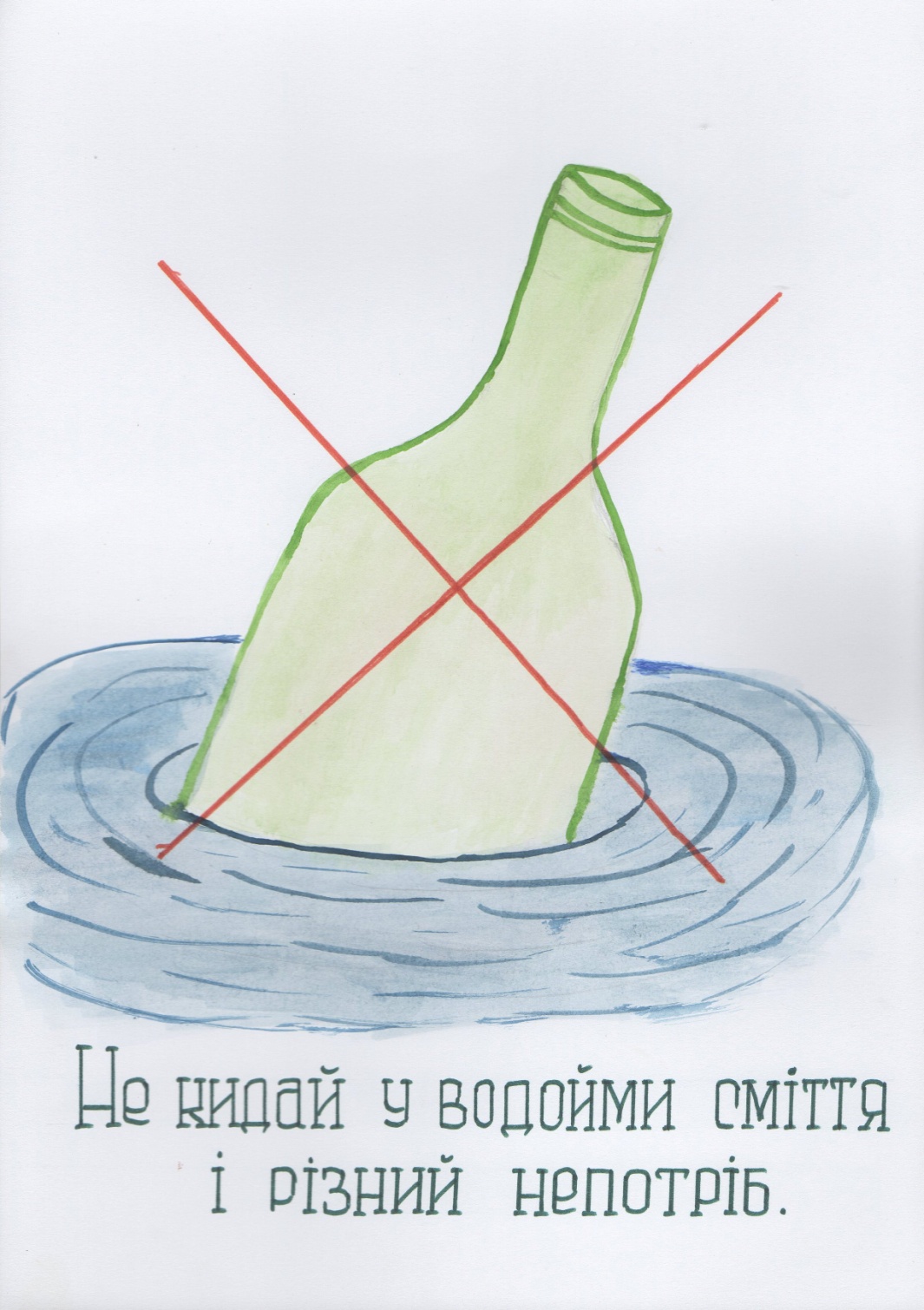 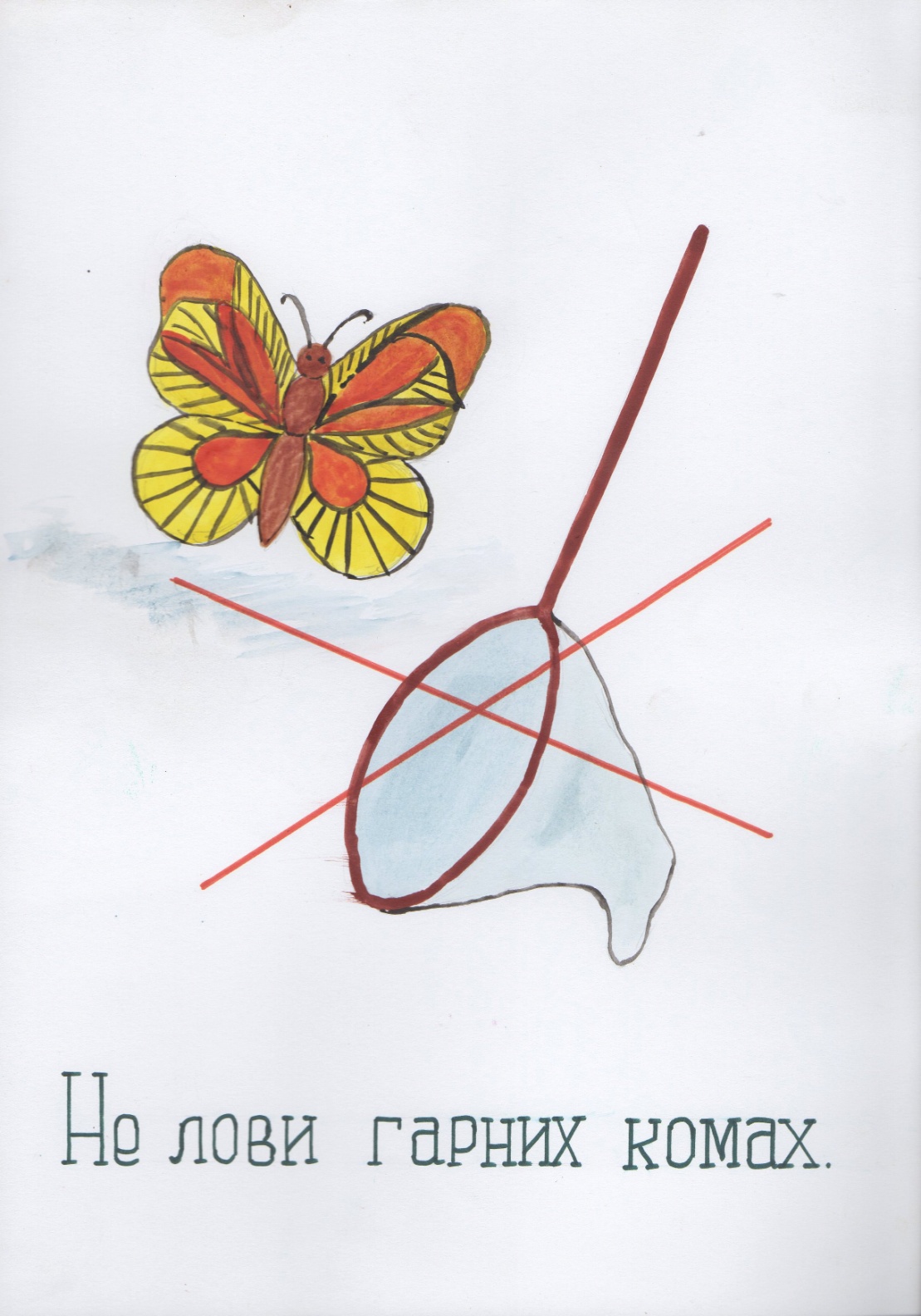 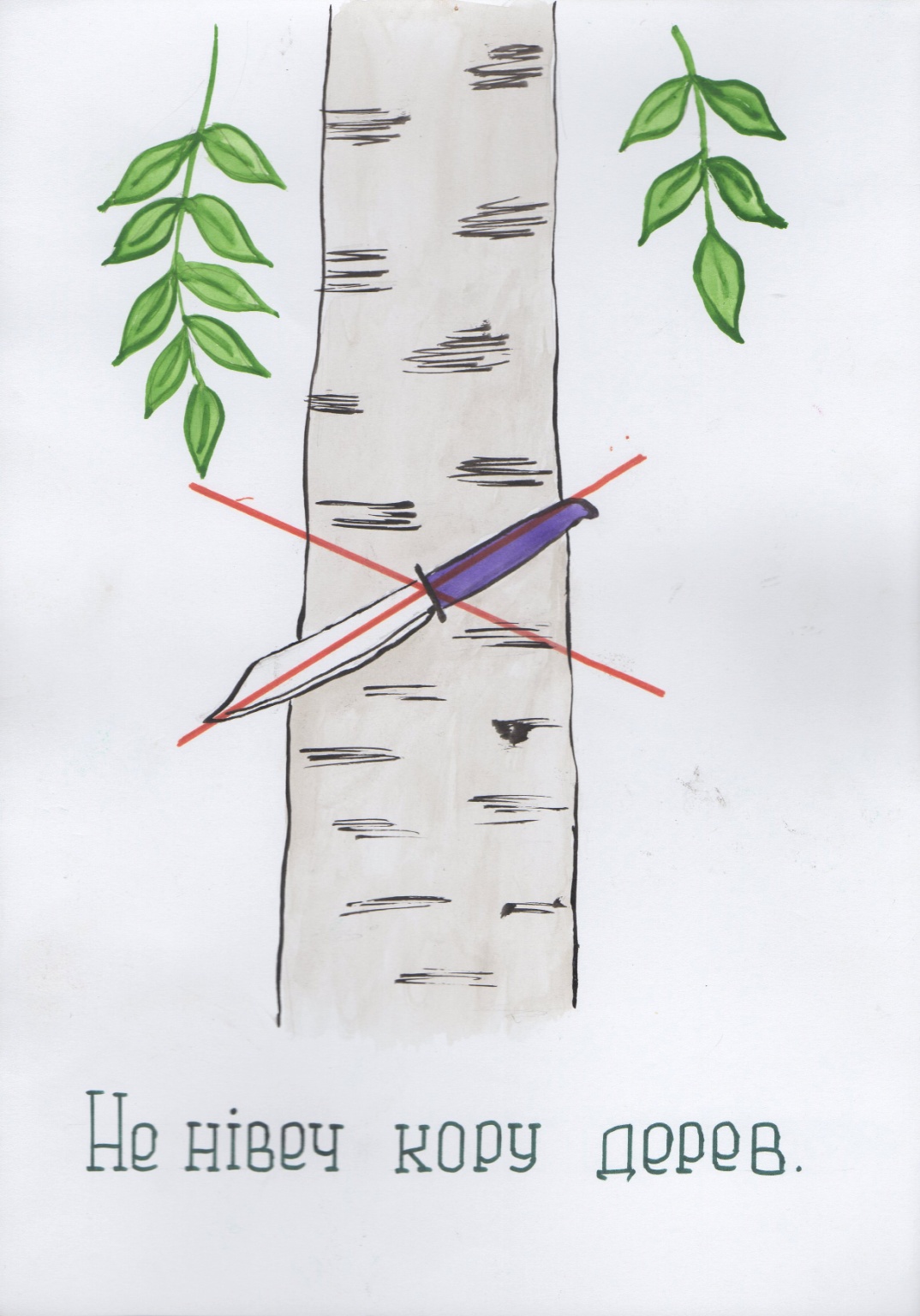 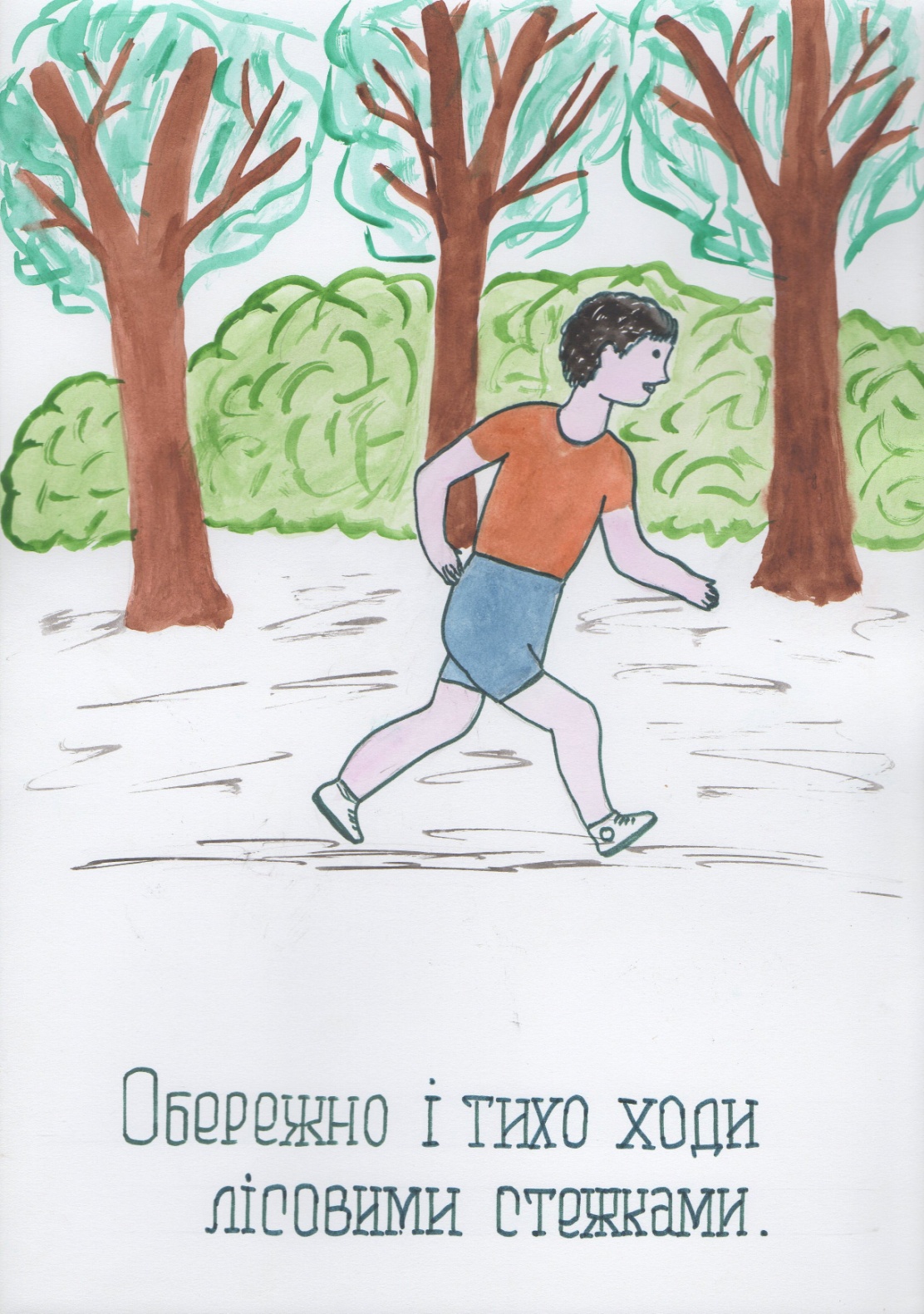